Save a copy
Lesson 1: Computational thinking
KS4 - Algorithms
[Speaker Notes: Last updated: 07-08-20

This resource is available online at ncce.io/algo-1-s. Resources are updated regularly — please check that you are using the latest version.

This resource is licensed under the Open Government Licence, version 3. For more information on this licence, see ncce.io/ogl.]
Starter activity
Five sticks
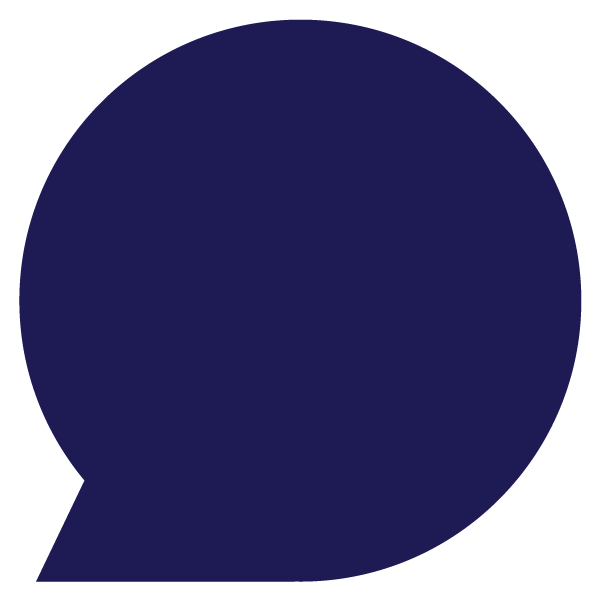 Adam has five sticks. He puts them on the table and creates this shape: 

Nola comes to the table. She takes one stick and puts it in a different place:

Then Bob comes to the table, he also takes one stick and puts it in a different place.Question:Which shape is Bob not able to make?
Think, write, pair, share
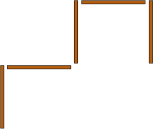 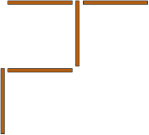 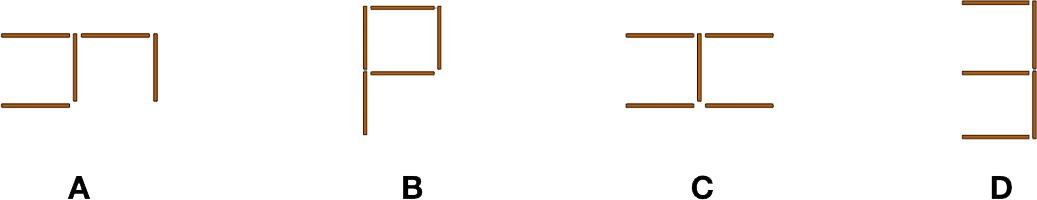 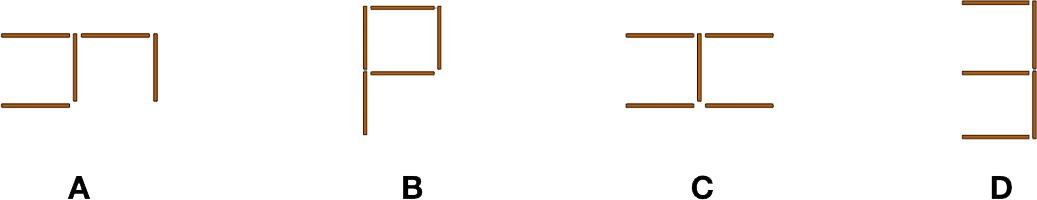 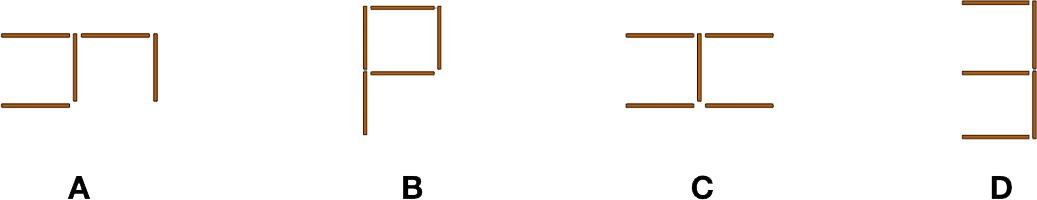 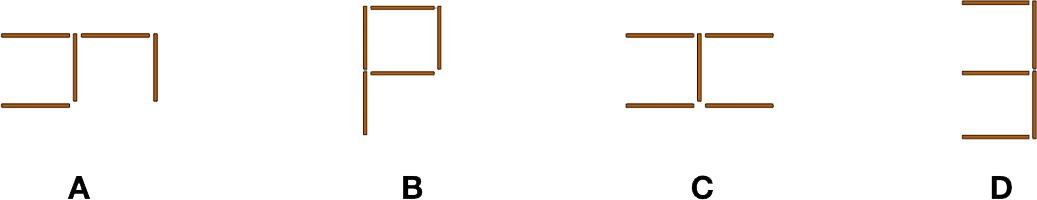 A
B
C
D
‹#›
[Speaker Notes: Source: UK Bebras computational thinking challenge 2017 http://www.bebras.uk/answer-booklets.html]
Starter activity
Five sticks
Answer: The answer is D.Explanation:
Needs more than one stick to be moved.
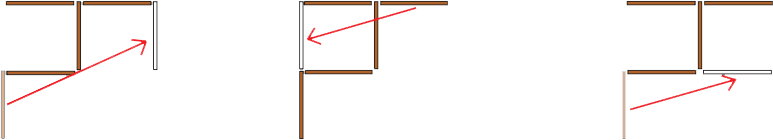 A
B
C
D
‹#›
[Speaker Notes: Source: UK Bebras computational thinking challenge 2017 http://www.bebras.uk/answer-booklets.html]
Objectives
Lesson 1: Computational thinking
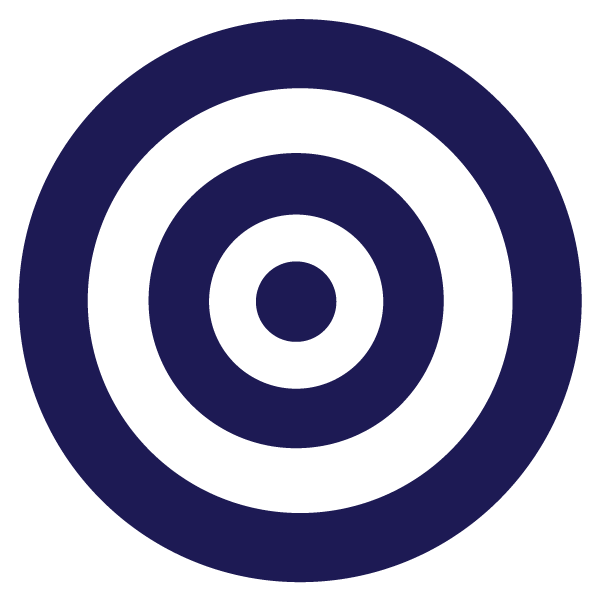 In this lesson, you will:
Define the terms decomposition, abstraction, and algorithmic thinking
Recognise scenarios where each of these computational thinking techniques are applied
Apply decomposition, abstraction, and algorithmic thinking to help solve a problem
‹#›
Activity 1
What is computational thinking?
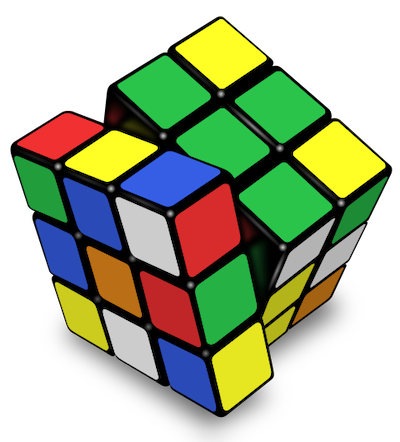 Computational thinking is a systematic approach to solving problems.
This involves understanding a problem and developing possible solutions that can be understood by a computer, person, or both.
‹#›
[Speaker Notes: Image source: https://en.wikipedia.org/wiki/File:Rubik%27s_cube_v3.svg]
Activity 1
What is computational thinking?
There are three characteristics of computational thinking that you need to be aware of:
Decomposition
Abstraction
Algorithmic thinking
‹#›
Activity 2
What is decomposition?
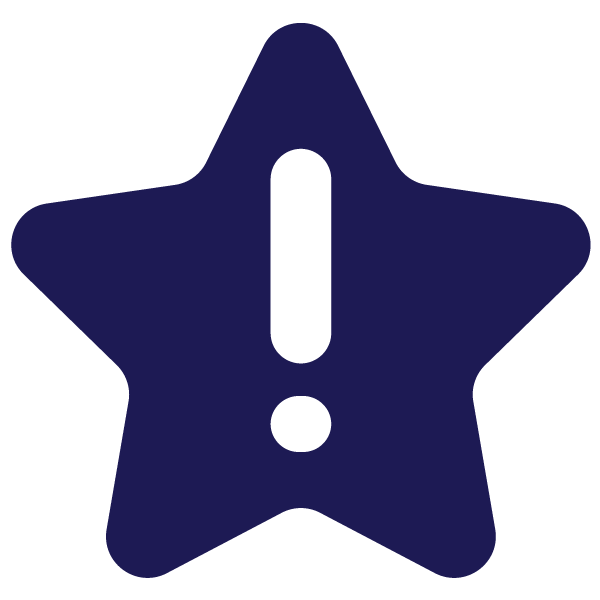 Decomposition is the process of breaking problems down into smaller, more manageable parts. 
Each of these sub-problems can then be looked into and solved separately, which makes it easier to solve the overall problem. If the sub-problems are not “manageable” enough, they could be further decomposed.
Problem
Sub-problem
Sub-problem
Sub-problem
‹#›
Activity 2
What is decomposition?
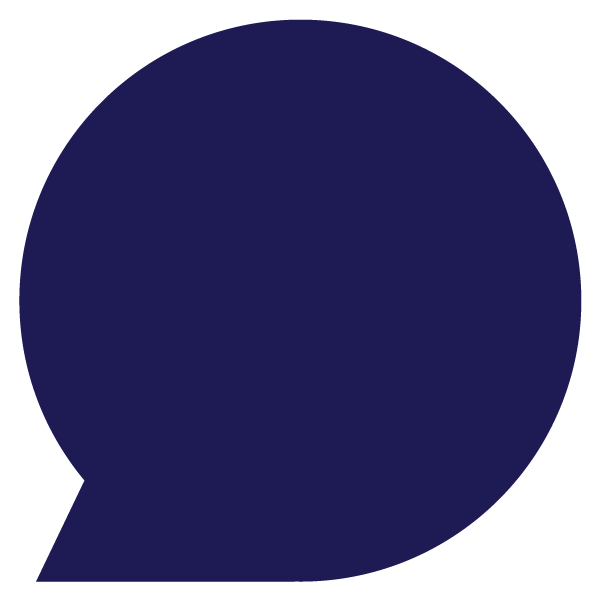 To understand how decomposition can be applied, let’s look at an example of a problem to solve.
Imagine you are organising a trip to the Eiffel tower in Paris.
What things would you need to plan in order to get from your home town to the Eiffel tower?
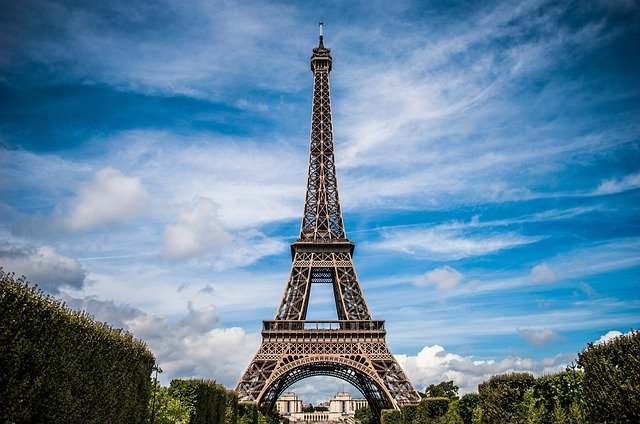 ‹#›
[Speaker Notes: Image source: https://pixabay.com/photos/eiffel-tower-france-paris-landscape-975004/]
Activity 2
What is decomposition?
You can start breaking down the problem into smaller parts:
Which mode of transport are you using to get from the UK to Paris?
How are you getting from Paris to the Eiffel tower?
What tickets do you need to book for your journey?
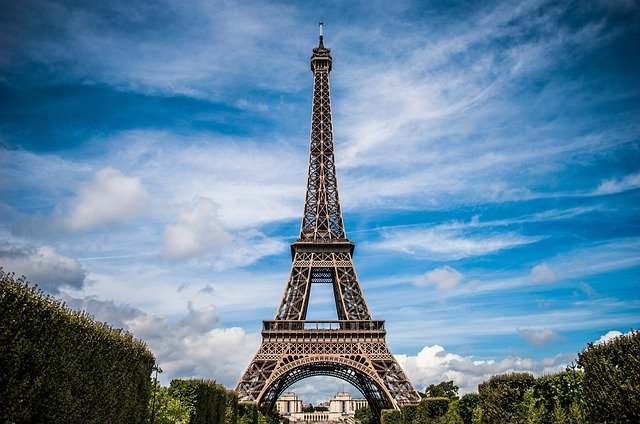 ‹#›
[Speaker Notes: Image source: https://pixabay.com/photos/eiffel-tower-france-paris-landscape-975004/]
Activity 2
What is decomposition?
A structure diagram can be used to visualise a problem by showing the different levels of detail. 
This overview illustrates how each sub-problem relates to other parts of the structure.
Trip to Eiffel Tower
‹#›
Transport
Tickets
UK to Paris
To Eiffel Tower
Activity 3
What is abstraction?
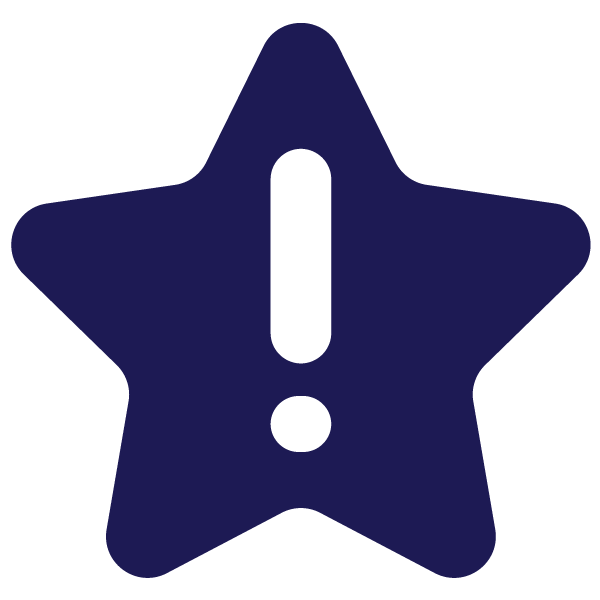 Abstraction is the process of removing unnecessary information and focussing on the important details. 
This allows you to develop a general idea of what the problem is and how to solve it.
‹#›
Activity 3
What is abstraction?
A great example of abstraction is the use of maps. A map includes only the information that is relevant.
The Paris street map in this example contains the roads, river, and names of important landmarks.
It doesn’t include the exact details of how the buildings look in real life.
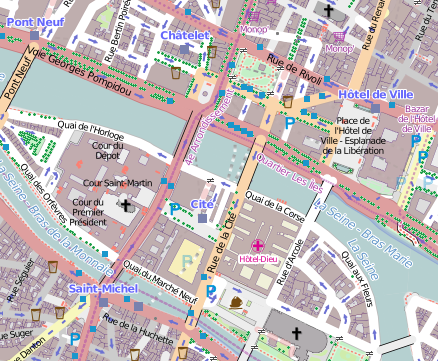 ‹#›
[Speaker Notes: Image source: https://commons.wikimedia.org/wiki/File:1er_Arrondissement,_Paris,_France_-_Open_Street_Map.png]
Activity 3
What is abstraction?
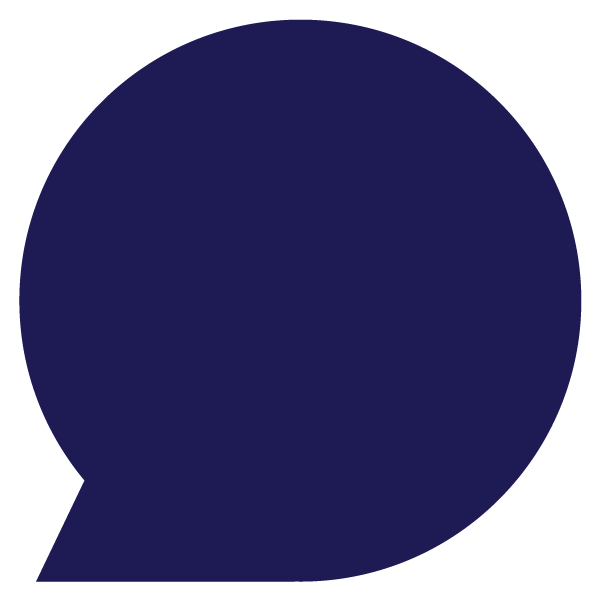 There are also different levels of abstraction that serve different purposes.
The Paris Metro map has even more detail removed from it, only showing the lines, stops and river.
In which case would you use each map and why?
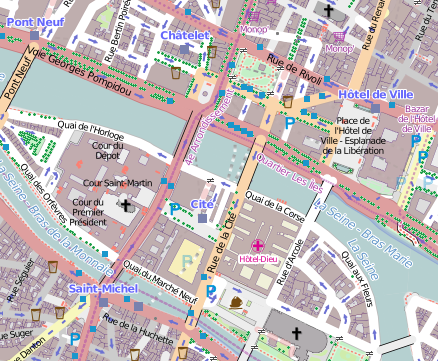 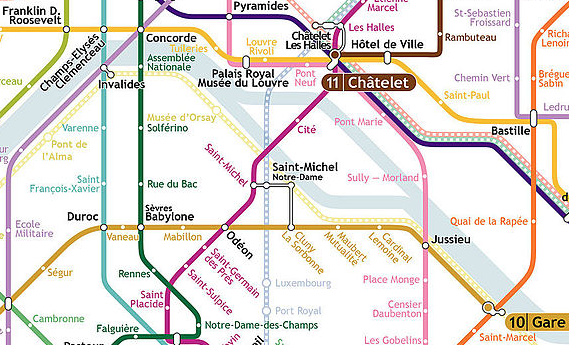 ‹#›
[Speaker Notes: Image source: https://commons.wikimedia.org/wiki/File:1er_Arrondissement,_Paris,_France_-_Open_Street_Map.png
Image source: https://en.wikipedia.org/wiki/Paris_M%C3%A9tro#/media/File:Carte_M%C3%A9tro_de_Paris.jpg]
Activity 4
What is algorithmic thinking?
❠
Algorithmic thinking is the process of developing an algorithm to solve a problem.
An algorithm is a precise step-by-step solution to a problem that can be replicated by a human, computer, or both.
“Algorithmic thinking is not solving for a specific answer; instead, it solves how to build a sequential, complete, and replicable process that has an end point – an algorithm”.
Anna McVeigh-Murphy
The One About Algorithmic Thinking in Computational Thinking [link]
‹#›
Activity 4
What is algorithmic thinking?
For example, an algorithm for getting the Eurostar to Paris could be:
Go to platform 5 at London St Pancras for 07:45 AM.
Wait until the 08:15 AM Eurostar arrives on the platform, then board Carriage 5.
Find seat 57 and sit there.
Wait until arriving in Paris, then alight from the Eurostar.
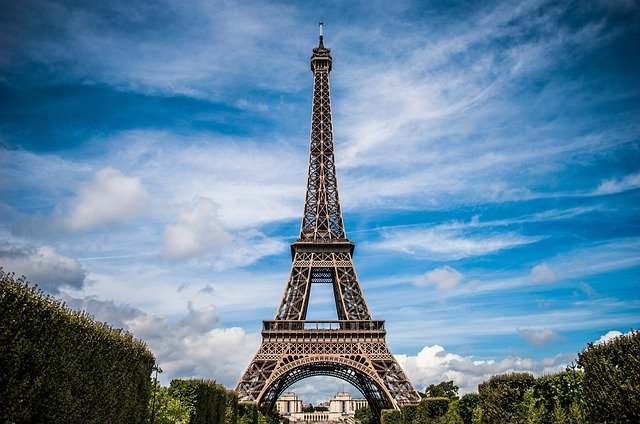 ‹#›
[Speaker Notes: Image source: https://pixabay.com/photos/eiffel-tower-france-paris-landscape-975004/]
Activity 5
Planning a game
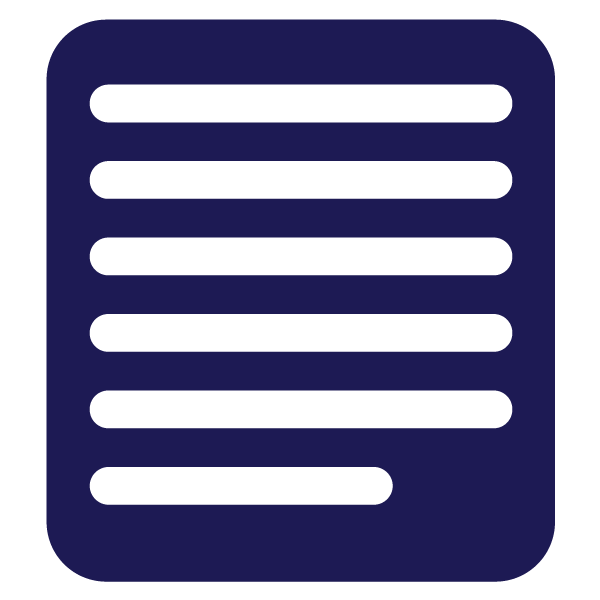 In this activity you are going to apply each computational thinking skill to help you plan a game. 
The game involves moving a character around a simple world.
Answer the questions on the Activity 5 worksheet to guide your planning.
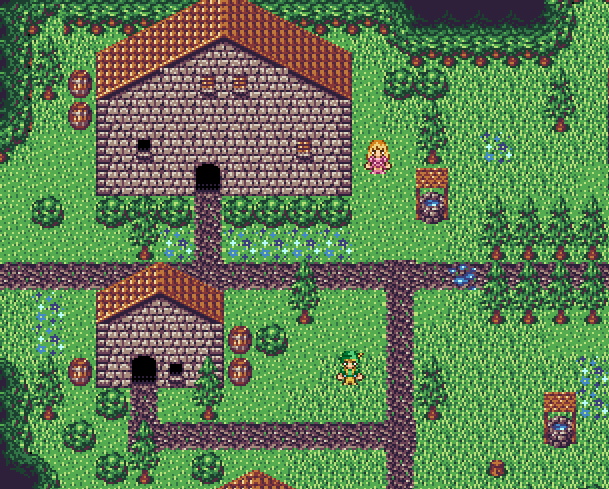 ‹#›
[Speaker Notes: Image source: https://opengameart.org/content/16x16-jrpg-tilesets-enlarged-2x]
Activity 6
Peer review your game plans
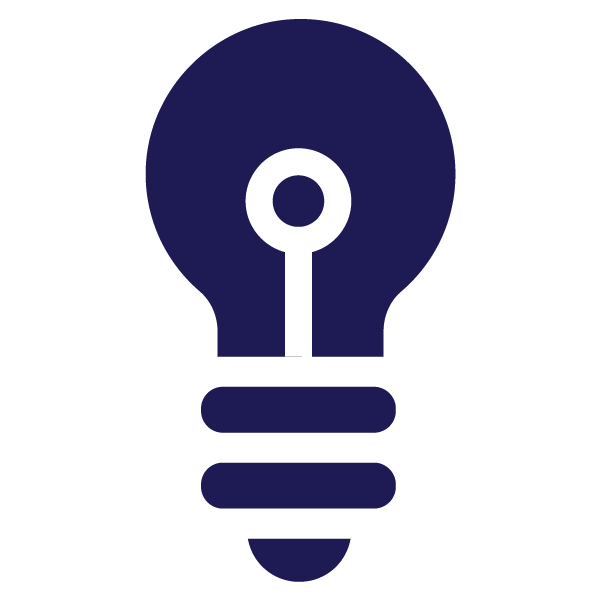 Sit with a partner and peer review your game plans. 
Use the worksheet solution to help you with this.
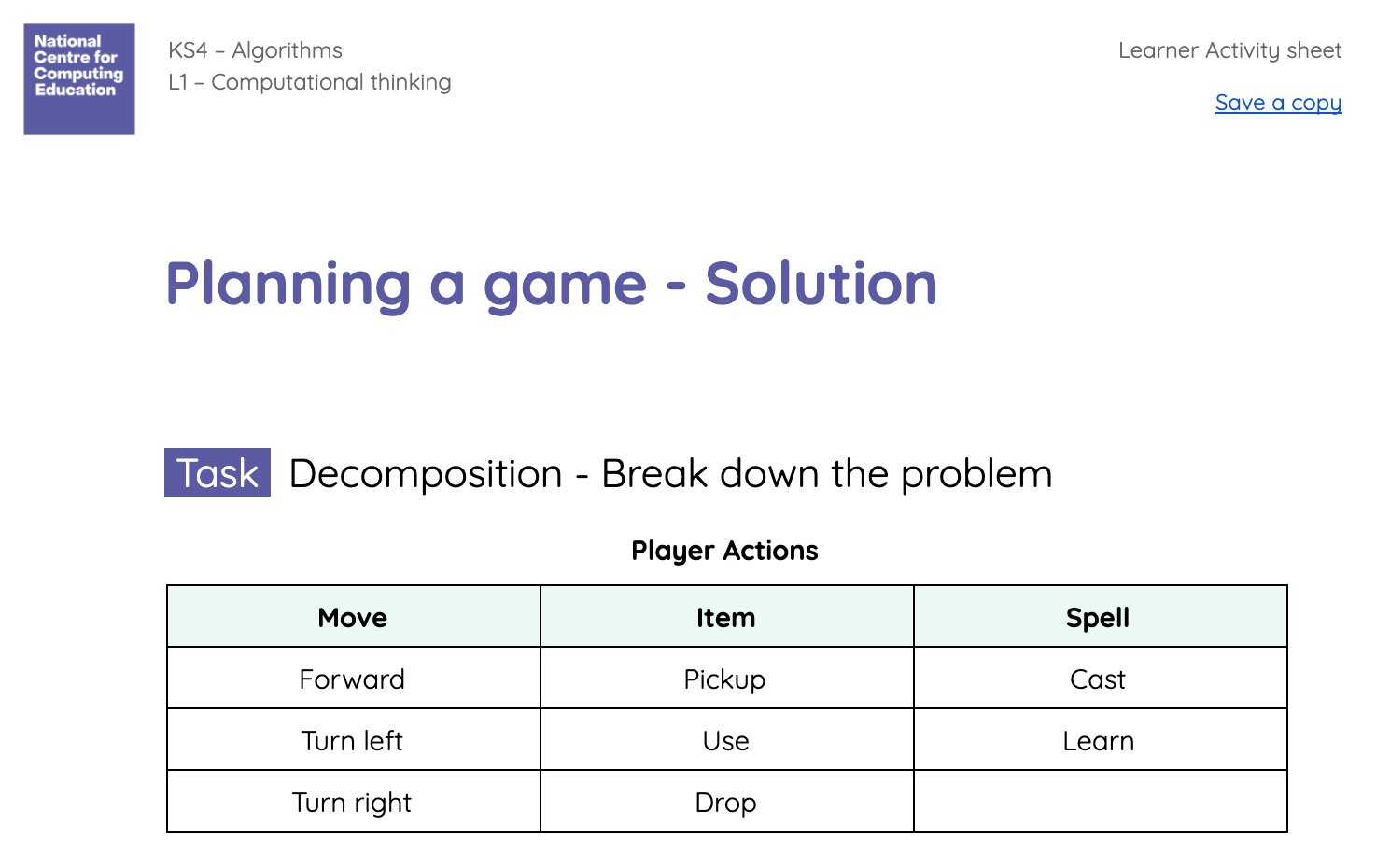 ‹#›
Plenary
Revisiting five sticks
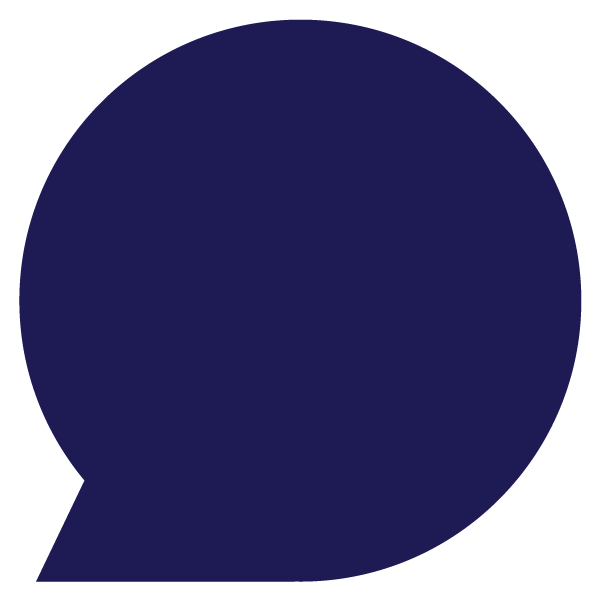 How could the following techniques be applied to solving the five sticks problem?
Decomposition
Abstraction
Algorithmic thinking
Nola comes to the table. She takes one stick and puts it in a different place:

Then Bob comes to the table, he also takes one stick and puts it in a different place.Which shape is Bob not able to make?
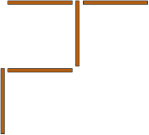 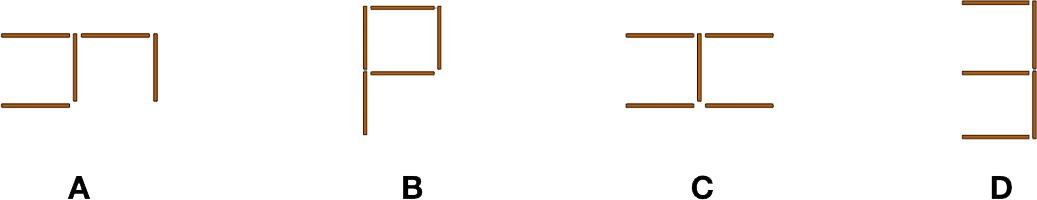 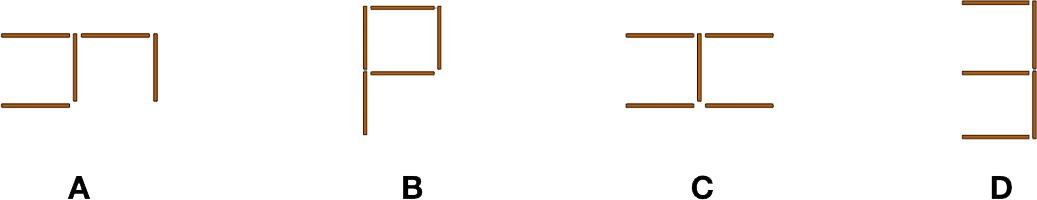 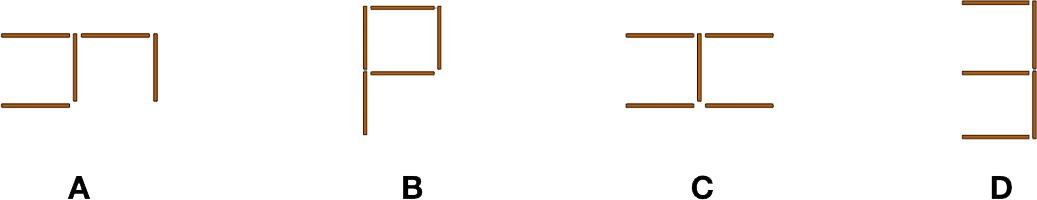 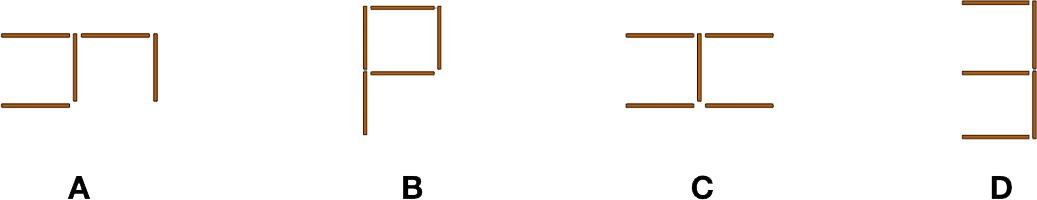 ‹#›
Summary
Next lesson
Next lesson, you will…
Explore how algorithms can be represented in a number of ways, including as flowcharts.
In this lesson, you…
Defined the terms decomposition, abstraction and algorithmic thinking.
Recognised scenarios where each of these computational thinking techniques are applied.
Applied decomposition, abstraction and algorithmic thinking to help solve a problem.
‹#›